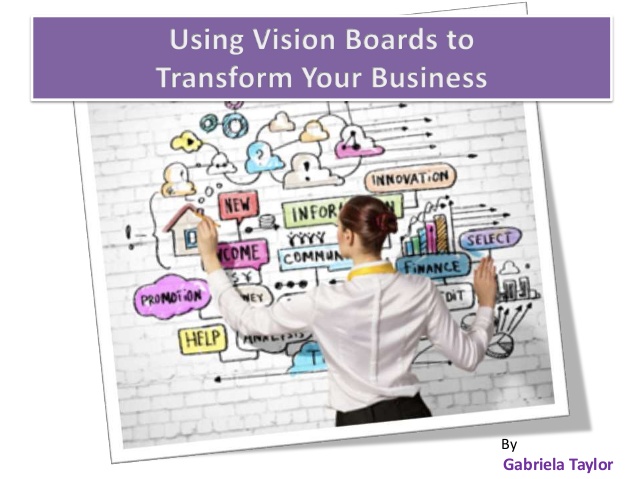 Using Vision Boards to Transform YOUR Life
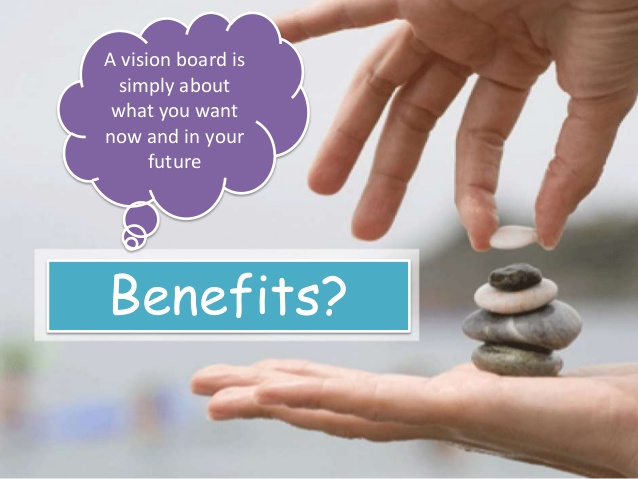 Helps with visualizing and thinking about the goals for your life
----------------------------------------------------------------------------------------------------------------------
Motivates you to work harder
----------------------------------------------------------------------------------------------------------------------
Encourages you to think outside the box and it assists you in opening up to new possibilities
----------------------------------------------------------------------------------------------------------------------
Serves as a reminder about what you will achieve when you get there
----------------------------------------------------------------------------------------------------------------------
Keeps you focused on your goals
----------------------------------------------------------------------------------------------------------------------
Helps to remind you of the things that are most important to you
A Vision Board:
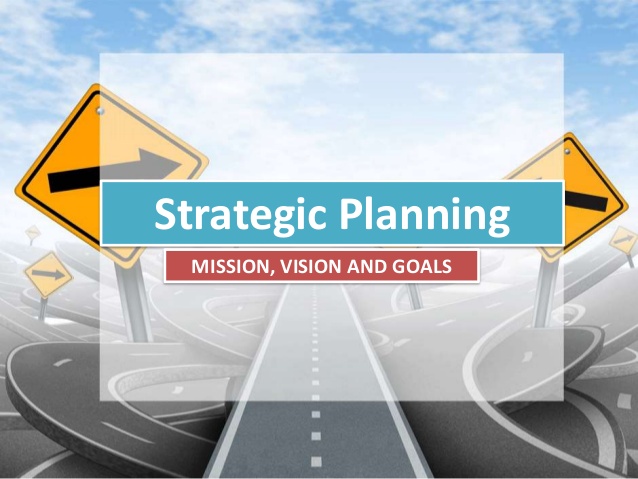 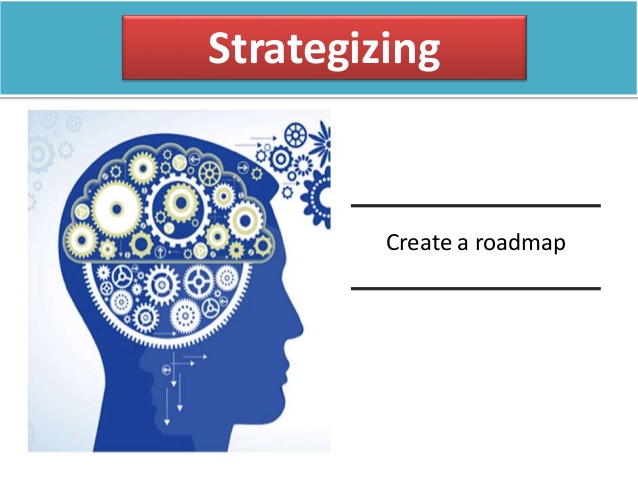 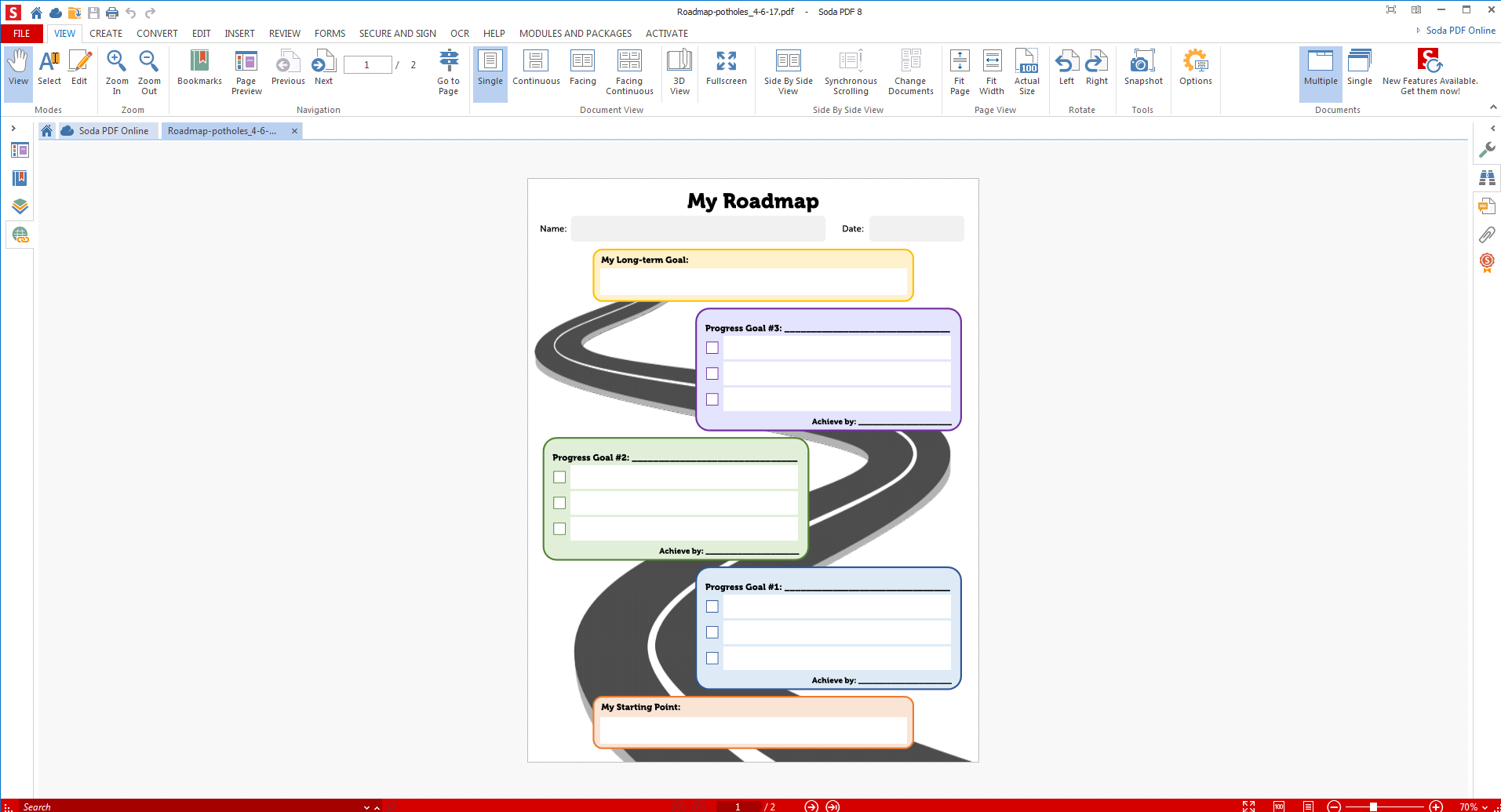 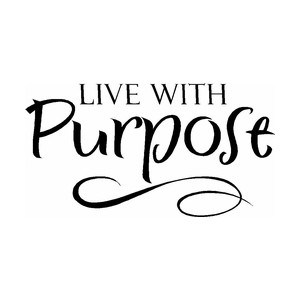 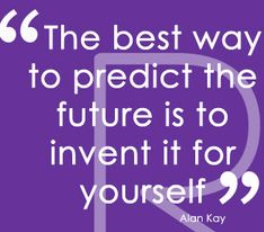 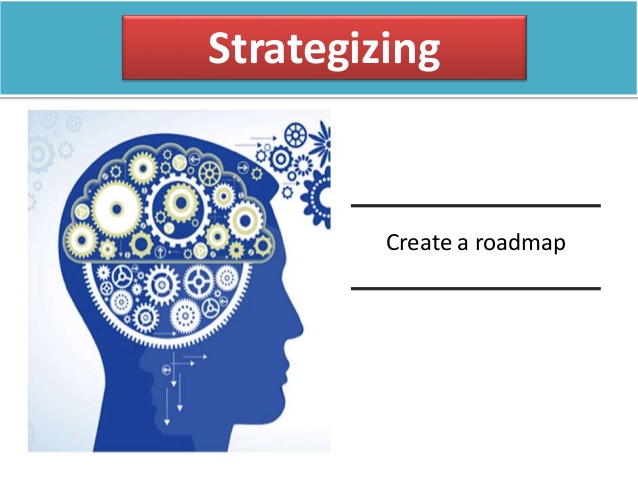 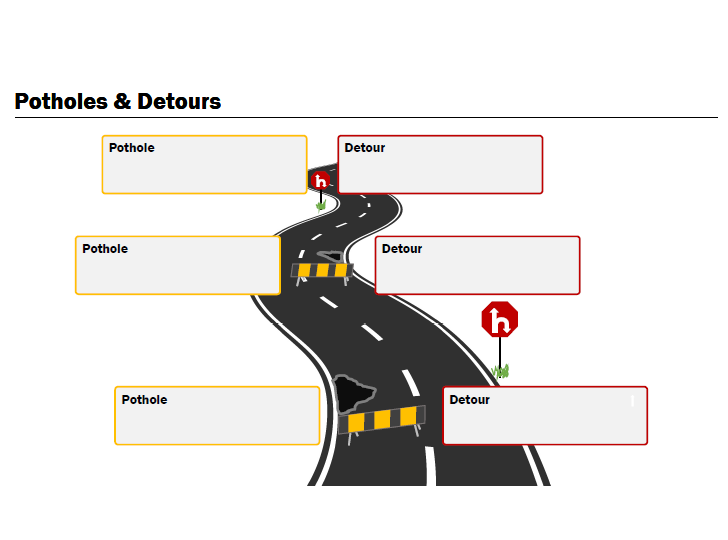 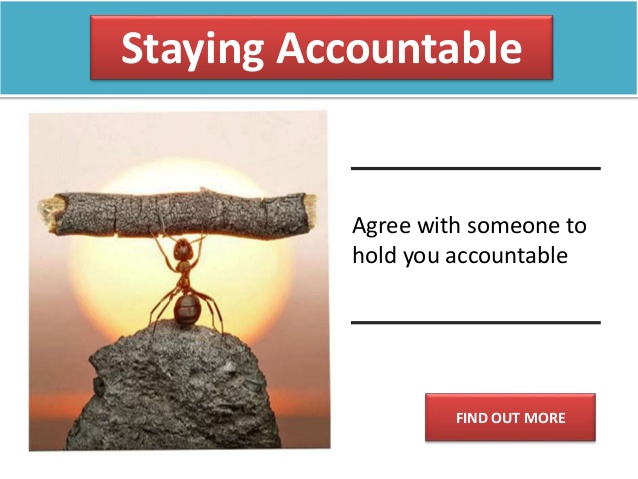 Remember that failure is part of the process. Think about potential potholes or detours that may get in your way. 

How will you address these if they come up?
Success is not final, failure is not fatal: it is the courage to continue that counts.
	
	                    -Winston Churchill
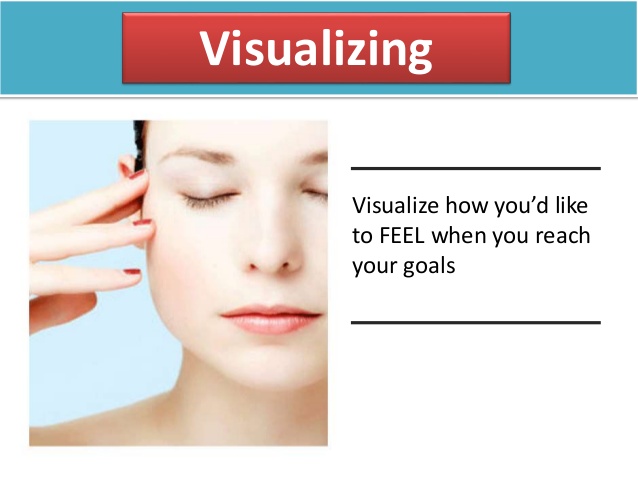 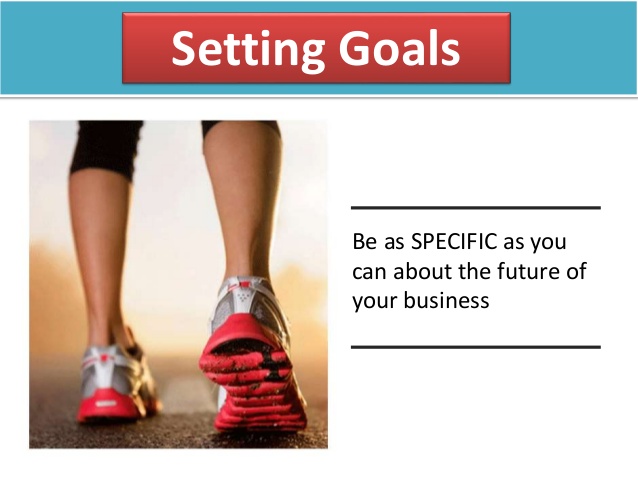 Be as SPECIFIC as you can about the future you would like to see for yourself!
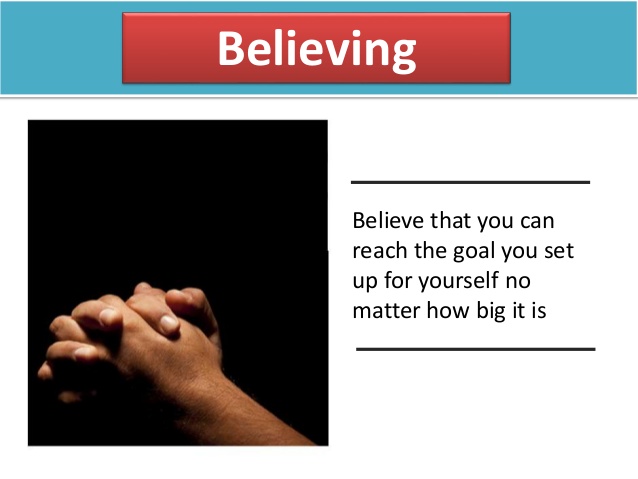 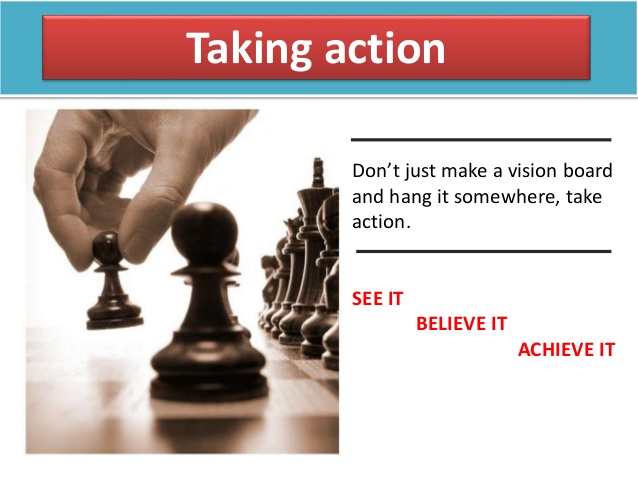 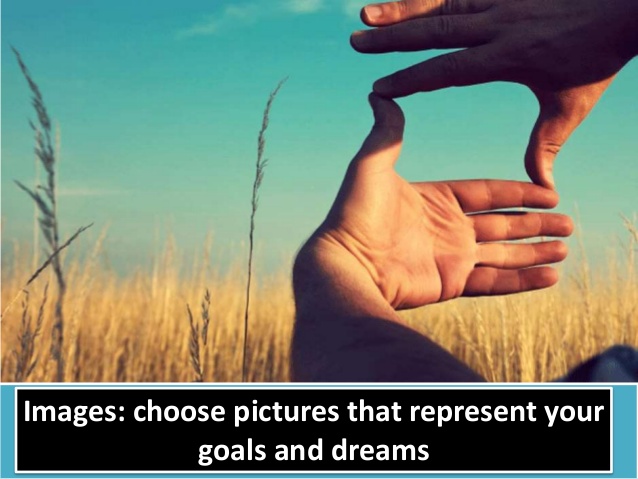 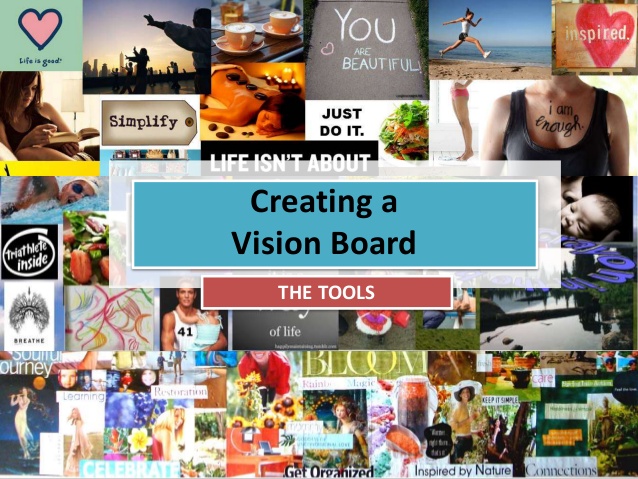 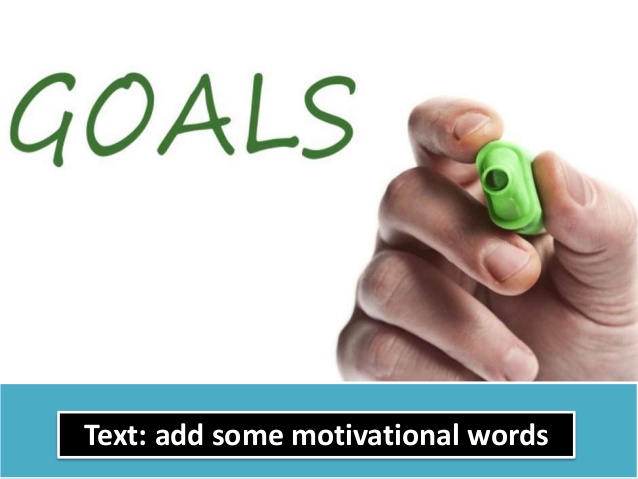 Take a look at your GOAL, PLAN, DO, REVIEW/REVISE worksheet
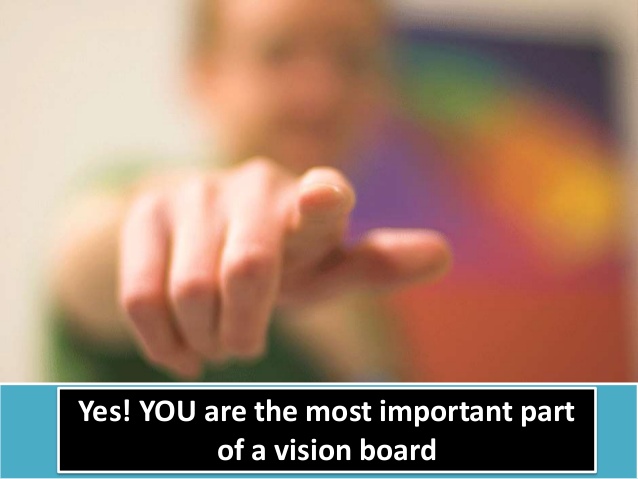 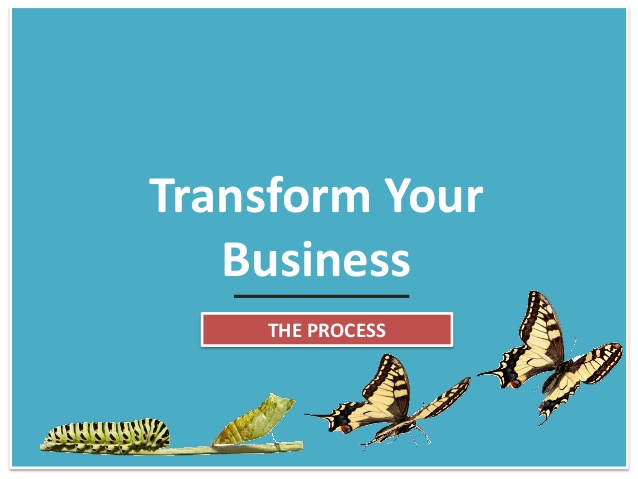 Transform Your Life